ПРОБЛЕМИ Й ПЕРСПЕКТИВИ ПРАВОВОГО РЕГУЛЮВАННЯ ДІЯЛЬНОСТІ ГО У СУЧАСНИХ ДЕМОКРАТИЧНИХ КРАЇНАХ(НА ПРИКЛАДІ ІТАЛІЇ ТА БІЛОРУСІЇ)
Партії Королівства Італія
Першими політичними партіями Італії стали консервативна «Права» і ліберальна «Ліва». Створені ще в 1849 році як партії Сардинського королівства, після проголошення в 1861 році єдиного Королівства Італія вони стали загальноіталійськими організаціями.
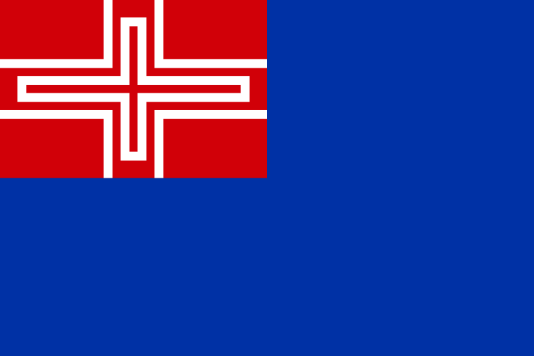 Перші 15 років в Італії домінувала партія «Права», організатором якої був граф Камілло Бенсо ді Кавур, прем'єр-міністр Сардинського королівства, а потім глава першого італійського уряду, який зіграв виняткову роль в об'єднанні Італії під владою сардинського монарха. Ідеологія партії ґрунтувалася на ідеях свого засновника. Праві виступали за вільну торгівлю, «адміністративну централізацію» і уніфікацію законодавства, розвиток інфраструктури і збалансований державний бюджет. В області зовнішньої політики праві були поглинені проблемою завершення об'єднання Італії, спочатку роблячи ставку на близькі стосунки з Францією, але пізніше схилилися до пропруської орієнтації.
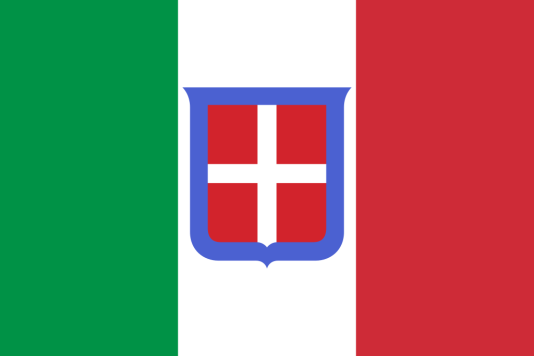 Ситуація змінилася після так званої «Парламентської революції» 1876 року і наступних з ним дострокових виборів, на яких ліві здобули приголомшливу перемогу, вперше отримавши більшість місць в парламенті. Після цього «Права» на чверть століття перетворилася на другу партію країни. «Ліва» виступала за демократизацію та модернізацію держави і країни, зокрема за розширення виборчих прав, секуляризацію Італії та зменшення впливу католицької церкви. 
У 1877 році група депутатів від «Лівою» створили свою партію, названу «Вкрай ліва». Надалі на базі фракцій виникли три ліві партії, які зіграли важливу роль в історії Італії - Соціалістична, Республіканська і Радикальна.
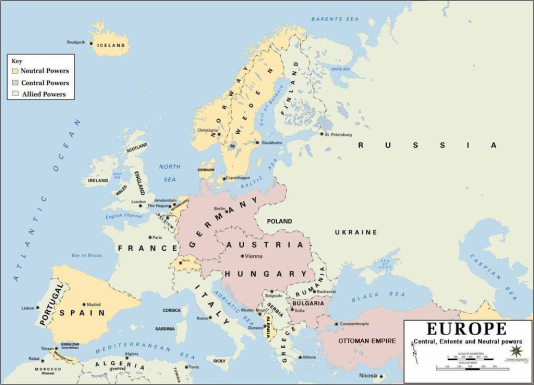 Партії Італії при Муссоліні
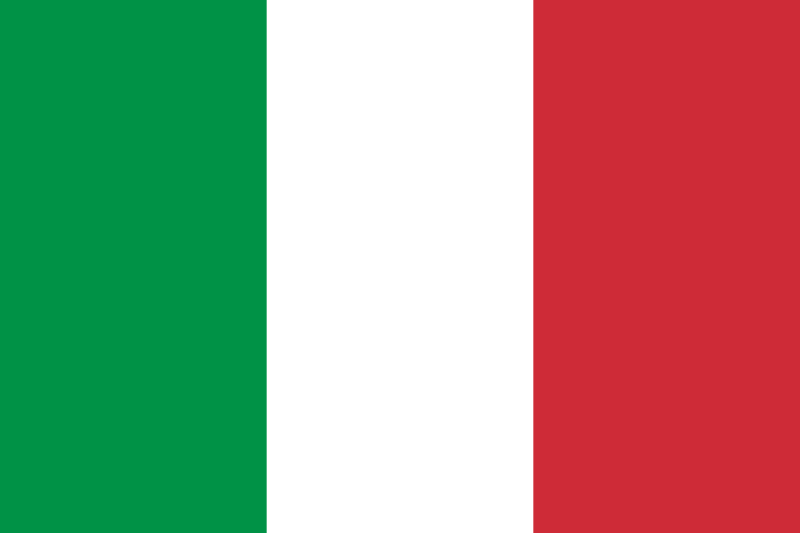 У 1922 році до влади в Італії прийшов лідер фашистів Беніто Муссоліні. Закріпившись при владі, він почав ліквідувати демократію в Італії.
У 1926 році були заборонені всі політичні партії, за винятком правлячої.
Після парламентської реформи 1928 року виборці повинні були голосувати за або проти списку кандидатів, запропонований радою. Процедура голосування була складена так, що виборці не могли бути впевнені в дотриманні таємниці голосування, хоча формально закон гарантував конфіденційність. А після 1934 Муссоліні і зовсім відмовився від виборів.
У 1939 році при формуванні Палати фасцій і корпорацій не проводилося ні виборів, ні плебісциту, все її члени були призначені Великою фашистською радою, Національною радою Національною фашистською партією і Національною радою корпорацій.
Після 1926 італійським партіям довелося працювати за межами Італії, головним чином у Франції, а після її окупації в 1940 році, в Англії. Повернутися до легального становища вони змогли тільки в 1943 році, після зсуву і арешту Муссоліні.
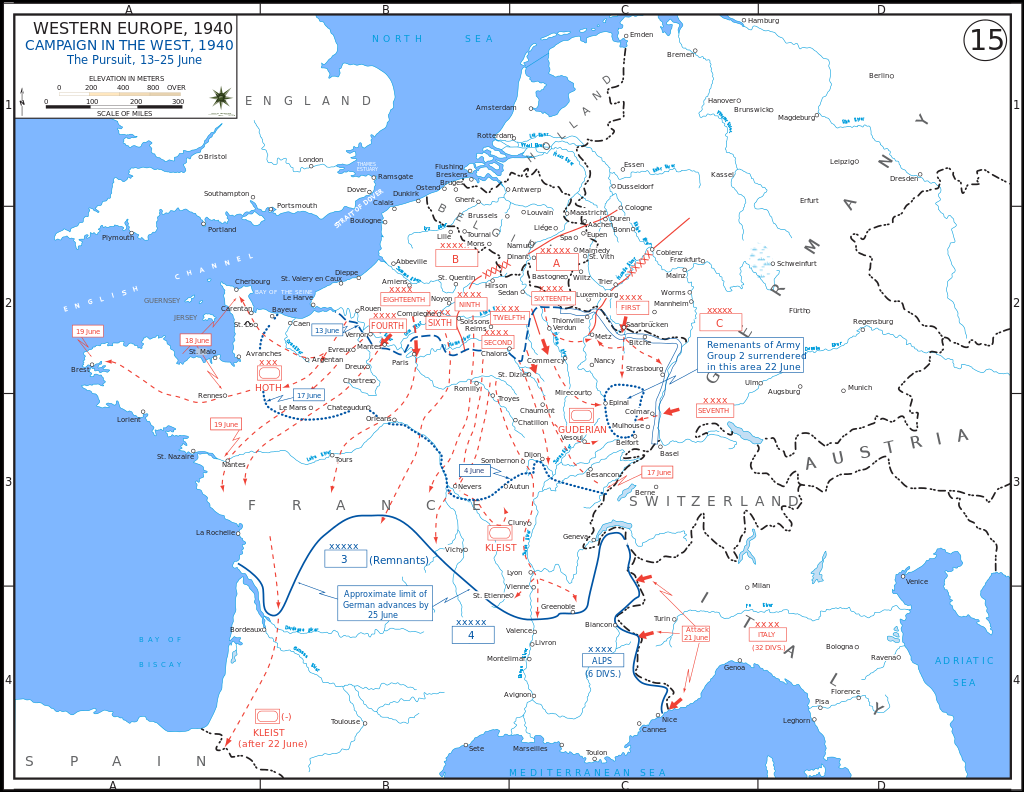 Партії Першої італійської республіки
В 1946 року вибори показали, що в країні з'явилася нова сила, Християнсько-демократична партія, створена в 1943 році групою діячів Італійської народної партії. У якості союзників ХДП до коаліційних урядів виступали соціалісти (в той період третя за впливом партія в країні) і ряд дрібних партій, соціал-демократи, республіканці і ліберали.
Соціалістична партія
На роль другої партії країни претендували дві ліві організації
Комуністична партія
11 березня 1978 року Компартія офіційно приєдналася до парламентської більшості, хоча її представники і не увійшли до складу уряду. Нова криза, викликаний другим енергетичною кризою 1979 року народження, привів до падіння популярності ХДП. Намагаючись зберегти стабільність політичної системи Італії християнські демократи в червні 1981 року пішли на формування широкої коаліції, що включила також
соціалістів
республіканців
соціал-демократів
лібералів
Період з 1981 по 1991 рік, коли Італією правила п'ятипартійної коаліція увійшов в історію під назвою «Пентапартіто»

У 1980-х роках на півночі Італії починаються посилюватися автономістські настрої, прихильники яких виступали за федералізацію Італії, а найбільш радикальні навіть закликали до відділення північних регіонів. З'являються ряд регіональних партій, які вимагають автономії Півночі.

У 1991 році вони об'єднуються в Лігу Півночі, яка вже на перших для себе виборах стала четвертою партією Палати депутатів.
У 1992-1994 роках Італія була вражена серією корупційних скандалів відомих під загальною назвою «Тангентополі», та стала остаточною дискредитацією так званої «Першої республіки», що призвело до масштабних змін в законодавстві та устрої правоохоронних органів, а також до зміни виборчої системи і кризи традиційних політичних партій, які в підсумку перестали існувати.
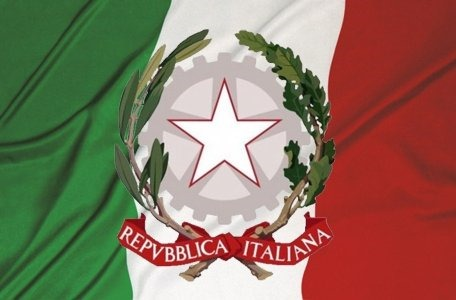 Партії другої італійської республіки
Важливі зміни в партіях
Першою, ще в лютому 1994 року, саморозпустилася Ліберальна партія.
У березні було оголошено про саморозпуск Християнсько-демократичної партії і створення нової організації, названої Італійська народна партія.
Соціалісти, розгубивши своїх членів і прихильників, саморозпустилися в листопаді 1994 року.
Соціал-демократи, в 1994 році залишившись без представництва в парламенті і переживши ряд розколів, в 1998 році разом з кількома організаціями, сформували партію Італійські демократичні соціалісти.
Єдиною партією з «Пентапартіто», яка зуміла зберегтися, виявилася Республіканська.
В умовах кризи політичної системи Італії на початку 1990-х років з'являється багато нових партій. Найбільшою і найуспішнішою з них стала партія медіамагната Сильвіо Берлусконі «Вперед, Італія». Саме ця партія разом з союзниками по правоцентристської коаліції «Полюс свобод» здобула перемогу на виборах 1994 року, завоювавши майже дві третини місць в Палаті депутатів.
У 1996 році лівоцентристи змінили при владі коаліцію Берлусконі. 
У 2001 році праві центристи повернулися до влади, поки не поступилися на виборах 2006 року. 
У 2007 році на базі коаліції «Олива» була створена Демократична партія, яка наступного 2008 року вирішила покинути блок «Союз», не бажаючи продовжувати співпрацю з Партією комуністичного відродження і рядом інших.
Була створена нова коаліція, що об'єднала демократів і партію «Італія цінностей». На що послідували за цим дострокових виборах лівоцентристів протистояв блок Сільвіо Берлусконі, в який увійшли його партія «Вперед, Італія», Національний альянс і Ліга Півночі. В результаті перемогу отримала правоцентристська коаліція, отримавши більшість у обох палатах.
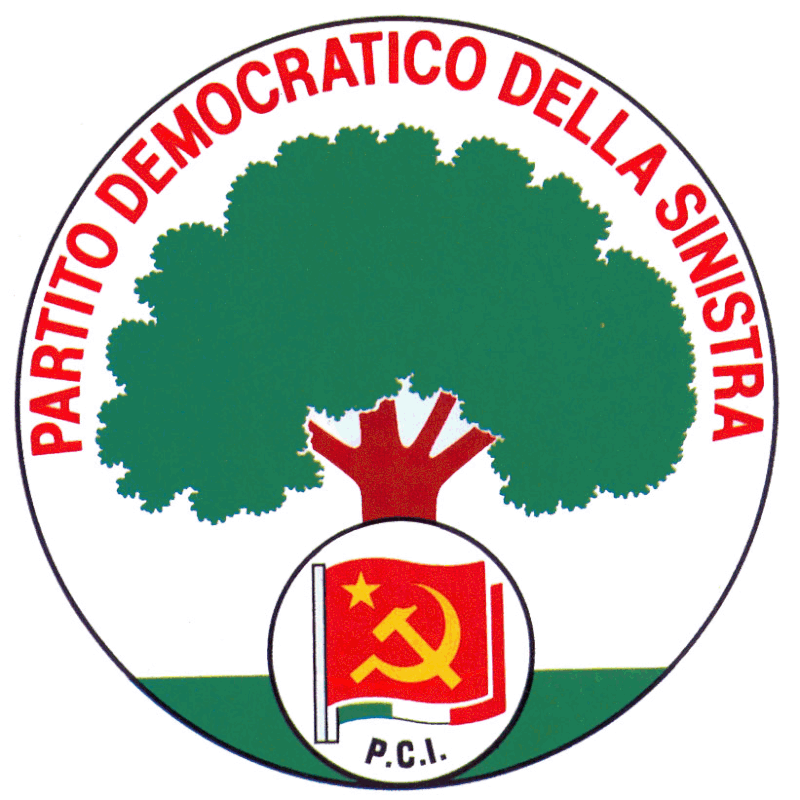 Становлення партійної системи в Білорусі
До початку демократичних перетворень середини 80-х років XX ст. в БССР були відсутні передумови для виникнення багатопартійності. Хоча в 60-80-і рр. в ході ослаблення кремлівського впливу білоруська партійно-господарська номенклатура і отримала відносну самостійність, вона залишалася лояльною по відношенню до союзного керівництва. Основу білоруської економіки складали спеціалізовані підприємства, що випускали в основному кінцеву продукцію і залежали від зв'язків з підприємствами, розташованими в інших регіонах Радянського Союзу. Тому громадськість, за винятком нечисленних груп і гуртків на підтримку перебудови, в цілому змін не добивалася.
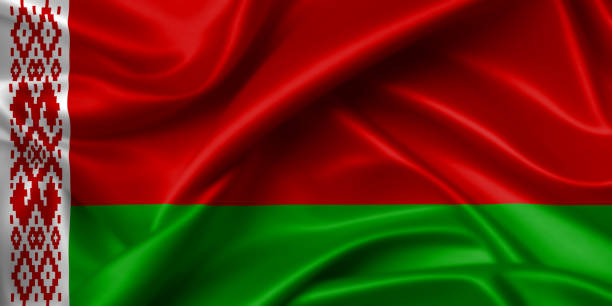 Згідно з опитуваннями, в 1990 р,
12% населення БРСР підтримували державний суверенітет
82,7% учасників референдуму 17 березня 1991 року проголосував за збереження СРСР
16,1% вибрали відділення
Вирішальні події, що вплинули на становлення білоруської партійної системи 90-х років XX ст.
Серпневий путч 1991 року
Перші президентські вибори 1994 року
Вибори в парламент 1995 року
Референдум 1996 року
Вибори в Палату представників другого скликання 2000 року
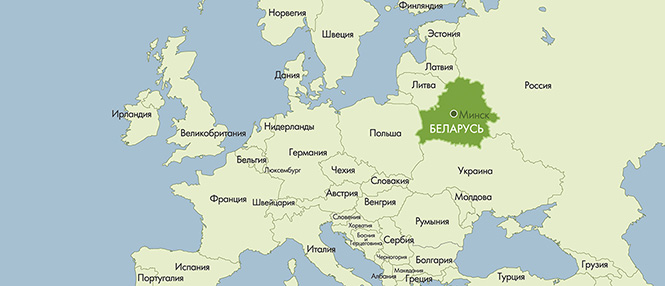 Багатопартійність стала можлива в Білорусі після 26 липня 1990 року, коли в Конституцію БРСР були внесені зміни, пов'язані зі скасуванням принципу керівної ролі КПРС, розвитку білоруської партійної системи на цьому етапі сприяли наслідки серпневого путчу 1991 р Прийняті 26 серпня закони «Про департизації органів державної влади і управління БРСР, державних підприємств, установ, організацій і власності Комуністичної партії Білорусі »і« Про тимчасове призупинення діяльності КПБ - КПРС н території БРСР »створили передумови для виникнення змагальної партійної системи.
Більшість білоруських політичних партій виникли в період з 1991 по 1994 рр.
ОДПБ
БСДГ
Уже навесні 1991 р. було зареєстровано
Національно-демократична партія
Християнсько-демократичний союз
Білоруська селянська партія
Для 34 зареєстрованих в 1995 р політичних партій кампанія з виборів Верховної Ради XIII скликання 22 і 28 травня, а потім 29 листопада та 10 грудня 1995 р стала стимулом до створення нових міжпартійних блоків і коаліцій.
Всього в той час сформувалося 6 блоків:
«Соціал-демократичний союз» (СДС), який представляли Білоруська соціал-демократична Громада, Партія народної згоди, Партія Всебілоруськогї єдності і згоди (це був типово правий блок);
Блок т. н. панслов'янських партій - Слов'янський Собор «Біла Русь» і Ліберально-демократична партія;
Блок лівих партій, в який входили Партія комуністів Білоруська, Аграрна партія, Білоруська соціалістична партія, Республіканська партія праці і справедливості;
Блок «Єдність» – Белорусская национальная партия, Белорусская народная партия, Белорусский христианско-демократический союз и Христианско-демократический выбор;
Блок «Громадянська злагода», до якого увійшли Об'єднана демократична партія Білорусі, Громадянська партія, Партія народної згоди (вступила в липні 1995 року в Соціал-демократичний союз), Білоруська селянська партія і Білоруська партія «Зелений світ»;
Національно-демократичний блок, утворений Білоруським народним фронтом за участю Білоруської соціалістичної Грамада, Національно-демократичної партії білорусів, Селянської партії, Християнсько-демократична партії.
Закріпленню протистояння влади і опозиції в Білорусі сприяла відмова ряду європейських країн, США, а також ОБСЄ, Європарламенту та інших міжнародних організацій визнавати законними підсумки референдуму 1996 року. 
Таким чином, протистояння влади і опозиції, яка досягла апогею напередодні референдуму 1996 і перейшло в приховану стадію після його закінчення, сприяло формуванню нових тенденцій у розвитку партійної системи Білорусі.
Партії перестали ефективно виконувати значну частину своїх функцій, таких як представництво, виявлення та вирішення конфліктів, рекрутування правлячої еліти.
Скоротилася кількість партій. Відповідно до Декрету Президента Республіки Білорусь №2 від 26 січня 1999р. «Про деякі заходи щодо впорядкування діяльності політичних партій, професійних спілок, інших громадських об'єднань» пройшла їх перереєстрація. З 27 підлягали перереєстрації партій з відповідними заявами до Мін'юсту звернулися 19 партій. В результаті з 1 лютого по 1 жовтня 1999 р перереєстрацію пройшли 18.
Зменшилася чисельність членів партій. За деякими даними, в кінці 1996 - початку 1997 рр. Ліберально-демократична партія налічувала більше 16 000 чол., А Партія комуністів - 15 000.
Вплив партій на громадську думку знизилося, що сприяло втраті ролі референтних груп для своїх потенційних прихильників.
Після референдуму 1996 року за зовнішньої безконфліктності білоруського суспільства в ньому закріпився розділ між продержавної і опозиційної громадськістю. Для відтворення зв'язків з суспільством державі треба було стимулювання розвитку профспілок, місцевих Рад, молодіжних, жіночих та ветеранських організацій.
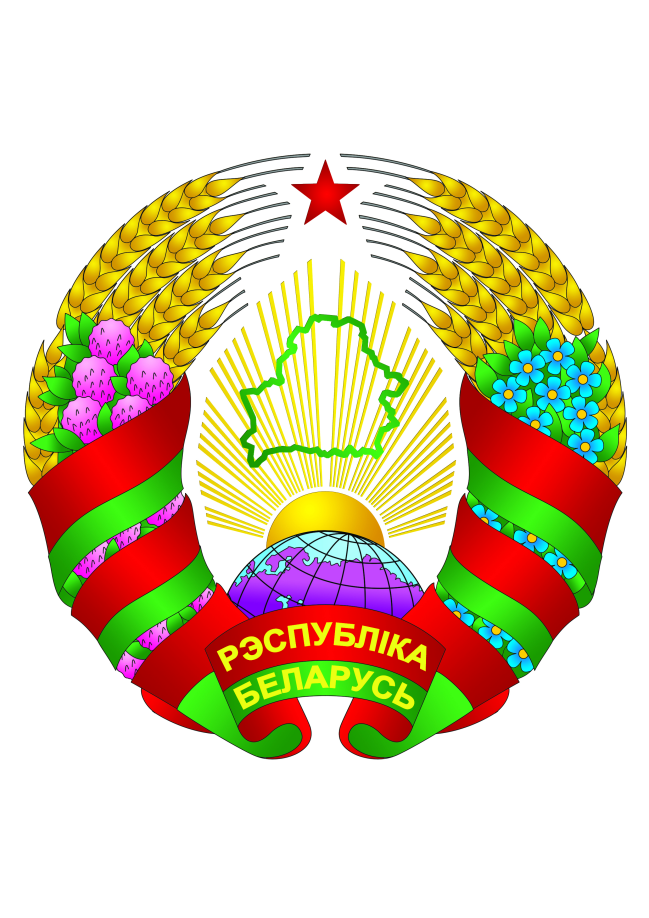 Опозиційні партії, які об'єдналися в КРДС, в основній своїй масі бойкотували вибори до місцевих рад 1999 року та парламентські вибори 2000 р. Ризикуючи зникнути з політичного поля до 2001 року, вони змінили тактику і взяли участь в президентських виборах, що визначало завершення процесу легітимізації системи влади, що склалася в результаті референдуму 1996 р і відкрило новий етап у розвитку білоруської політичної системи.
Таким чином, в листопаді 1996 р почалося радикальне перетворення партійної системи Білорусі, яка оформилася в першій половині 90-х років. Перехідний період в її розвитку, що тривав до президентських виборів 2001 року, ознаменувався переміщенням протистояння влади і опозиції в сферу боротьби за першість в цілеспрямованому формуванні громадянського суспільства. Результат цієї боротьби привів до закріплення за політичними партіями специфічного набору функцій, що відображає своєрідність білоруської політичної системи.
Висновок
Півтора десятка зареєстрованих політичних партій сьогодні не впливають на прийняття державних рішень, що дозволяє політологам констатувати існування в Білорусі безпартійної системи, в якій «де-юре партії існують, а де-факто відсутні як політичні сили»
Якщо розширити поняття «партія» до команди однодумців, які беруть участь у виборах з метою зайняти урядові посади, то можна погодитися з тим, що в Білорусі склалася квазідвухпартійная система, що утворюється партією влади і партією опозиції. Першу представляє президентська вертикаль і підконтрольні їй громадські об'єднання, включаючи проурядові політичні партії, а другу - опозиційні політичні партії і підтримують їх рухи, громадські організації та ініціативи. Перша «партія» користується стійкою підтримкою держави, її регулярно підтримує більшість виборців, а друга, хоча представляє практично весь ідейно-політичний спектр і має досвід висунення єдиних кандидатів на президентських виборах, залишається в тіні.
Для сучасної Італії характерна розвинена багатопартійна система (активно діє близько 50 політичних партій). Діяльність партій, що беруть участь у виборах, фінансується за рахунок податків на вибір самих платників податків. Найбільші партії країни, не володіючи абсолютною більшістю в парламенті, змушені формувати коаліційні уряди з меншими партіями.
Список використаних джерел
1. Кузнецов, Н.В. Політичні партії Білорусі: від   історії до сучасності / Н.В. Кузнєцов. -Мінськ, 1996. - 19 с.
2. Голосів, Г.В. Партійні системи Росії і країн Східної Європи: генезис, структури, динаміка / Г.В. Голосів. - М .: Видавництво «Всесвіт», 1999 - 152 с.
3. Політичні партії Республіки Білорусь. - Мінськ: ІСПІ, 2001. - 419 с.
4. Андрущенко І., Срібняк І. Суспільно-політичний розвиток Сіцілійського королівства у ХІ-ХІІІ ст. // Вісник Київського національного лінгвістичного університету. Серія «Історія, економіка, філософія». – К., 2001. – Вип.5. – С.284-291.
5. Срібняк І.В. Утворення єдиного Італійського королівства (1848-1870) // Гетьманський альманах / Відп. ред. Ю.Терещенко. – К., 2002. – Ч.І. – С.95-107.
6. Срібняк І. Державотворча діяльність монархів Савойської династії в Італії (1821-1870 рр.) // Міжнародні зв'язки України: наукові пошуки і знахідки. – К., 2006. – Вип.15. – С.348-361.
7. Кузнєцова Л. І., Кузьменко В. П. Досвід Європейської інтеграції та можливості його використання у СНД.